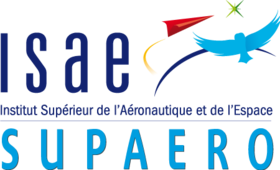 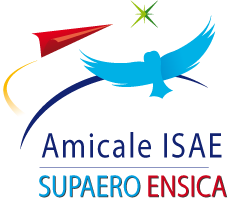 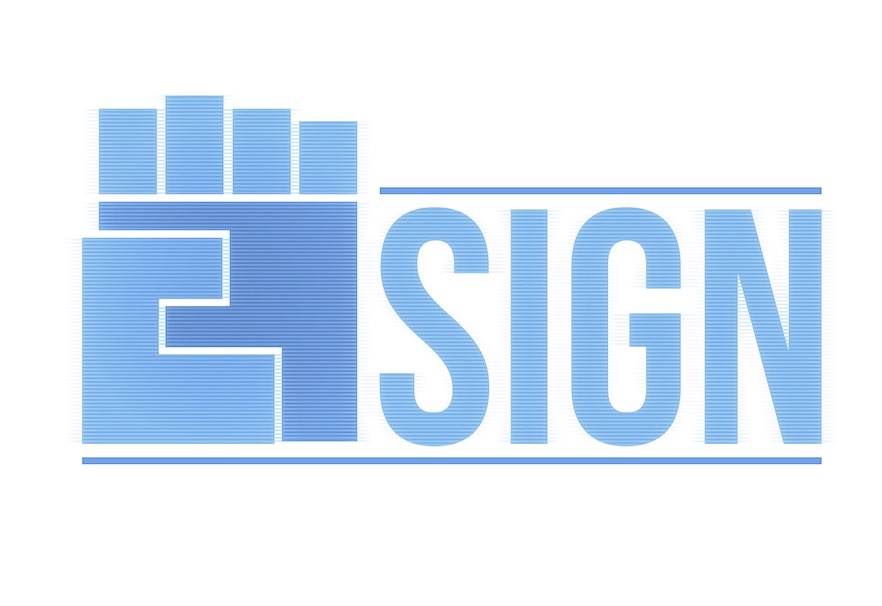 Déjeuner Pitch
04/04/2017
1
Etat de la situation
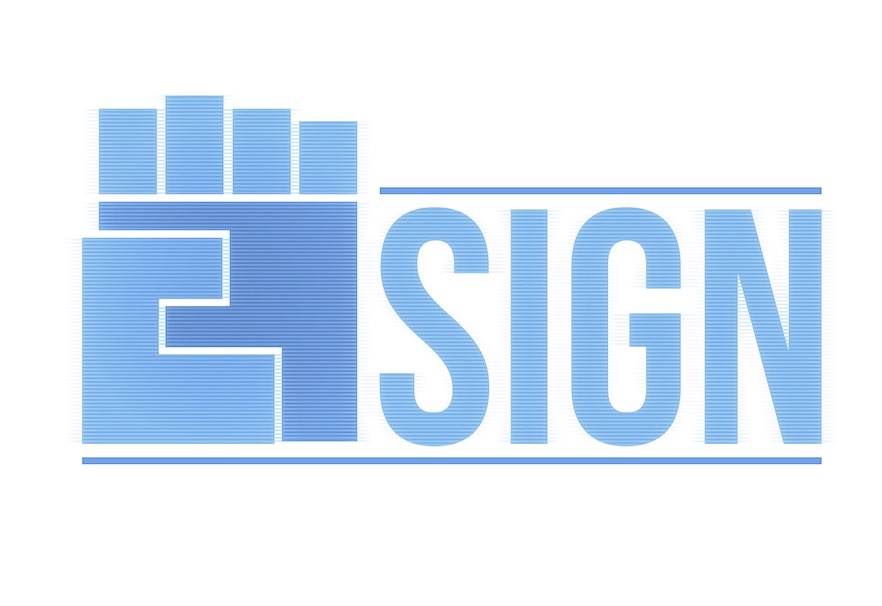 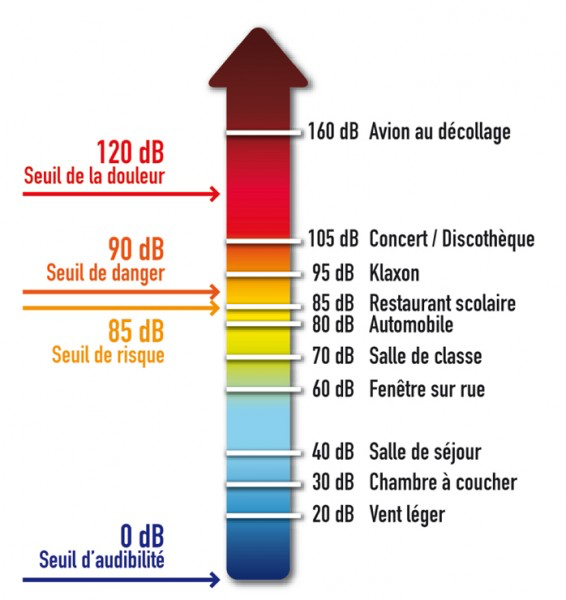 Personnes atteintes de surdité sévère : Perte au delà de 70db
370 000
110 000
Pratiquants de la langue des signes française (LSF)
10 %
Des jeunes sourds accèdent aux études supérieures
04/04/2017
2
Etat de la situation
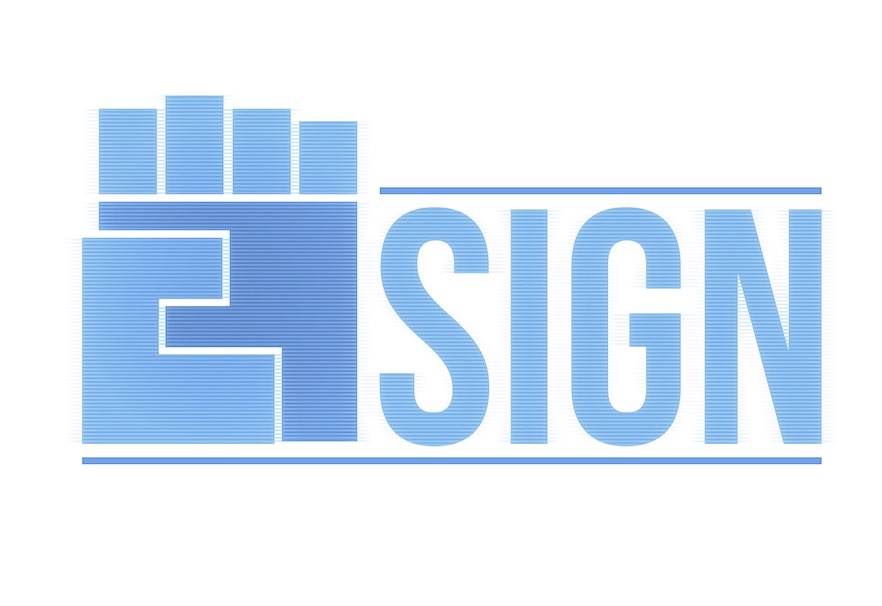 « Beaucoup de sourds ne connaissent que la langue des signes, le sous-titrage est inutile »
850€
Pour 2 heures d’interprétariat
80 000€
De besoin annuel
Danielle, 
mère de Sébastien, 37 ans, sourd
80 %
Des personnes sourdes sont illettrées
04/04/2017
3
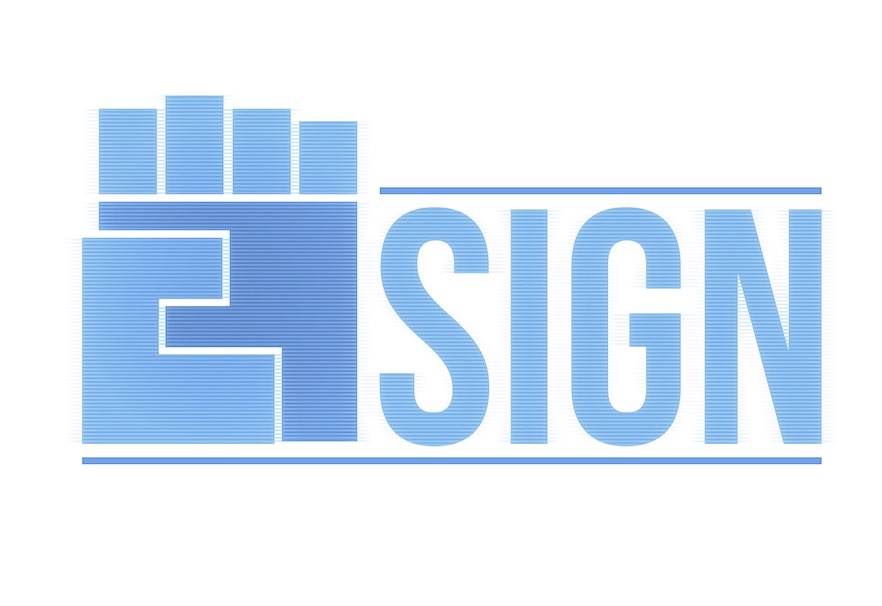 Value proposition
Business model multi-face
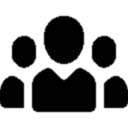 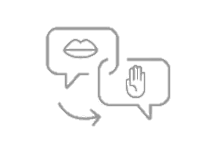 Réseau social 

rassemblant la communauté sourde et pratiquant LSF
Traducteur

Langue orale        LSF 
par affichage holographique
04/04/2017
4
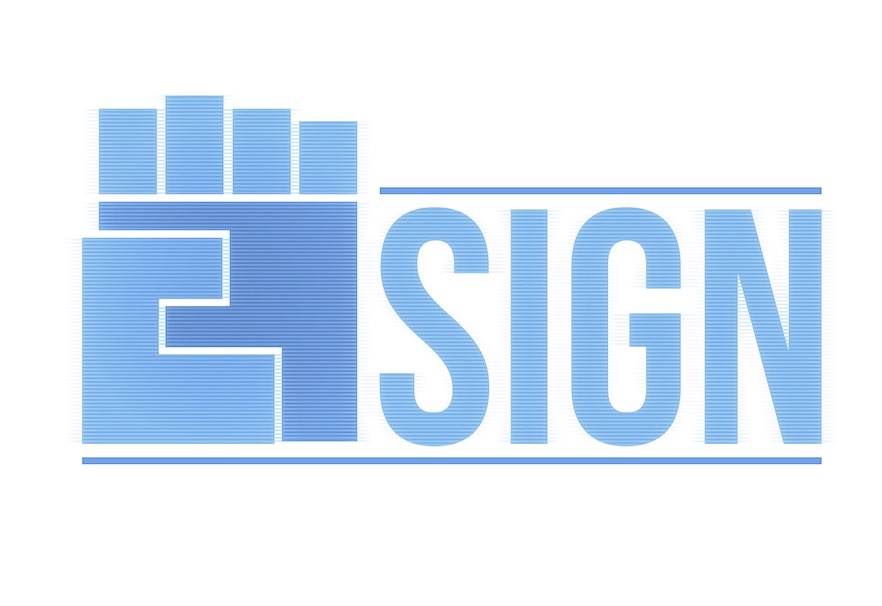 Voici une démonstration
04/04/2017
5
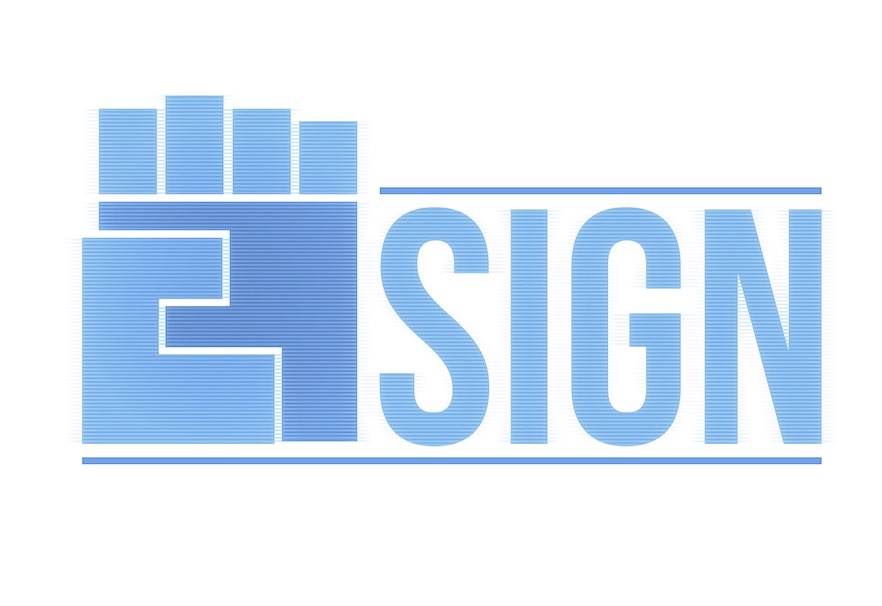 Value proposition
Traducteur oral 		LSF
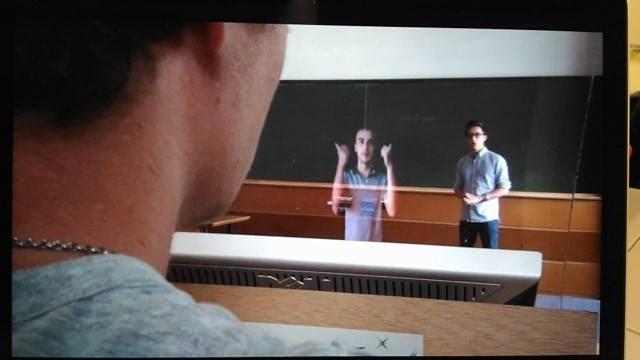 Professeur
Hologramme de la traduction
Personne sourde
04/04/2017
6
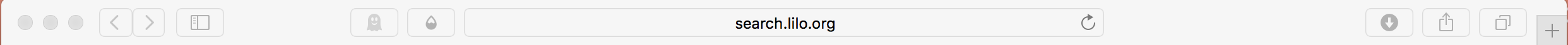 http://www.esign.com
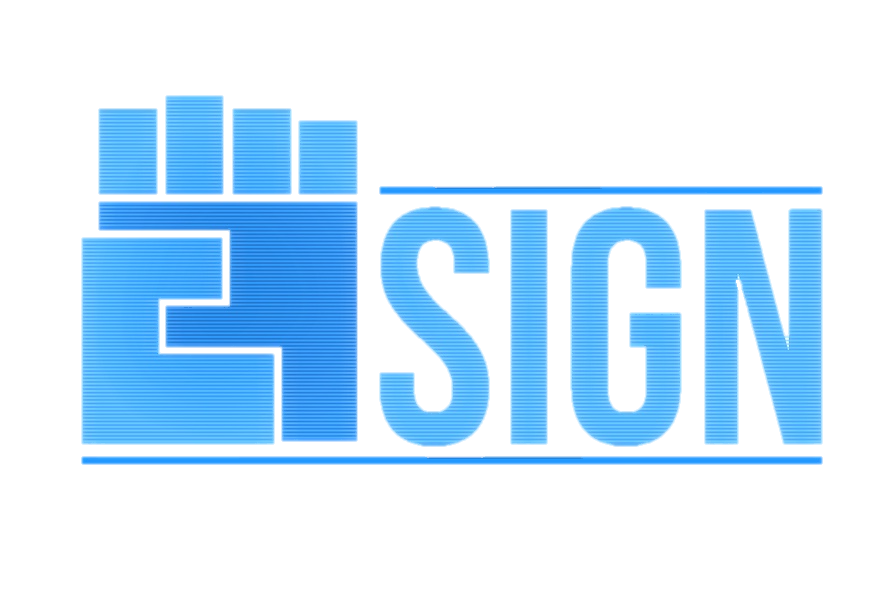 Search your friend…
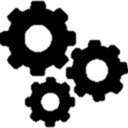 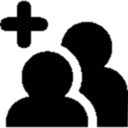 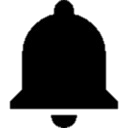 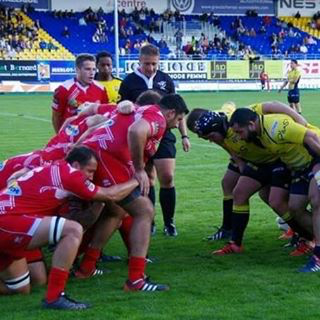 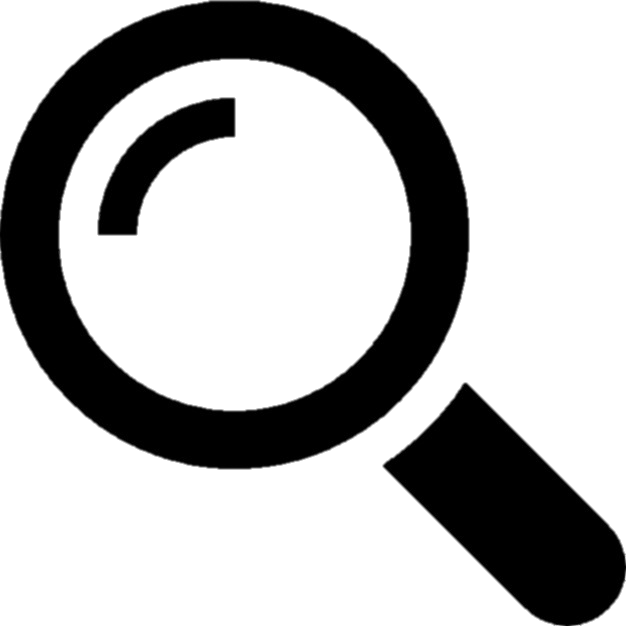 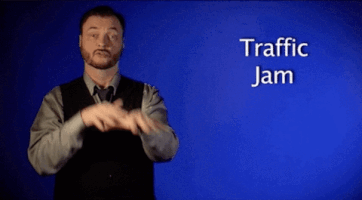 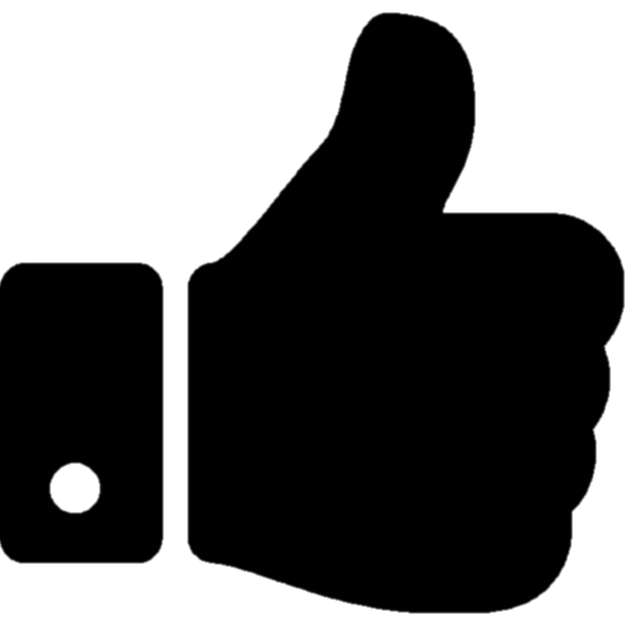 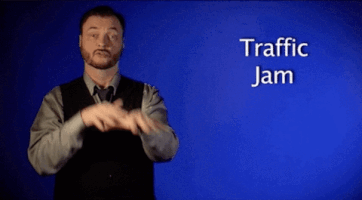 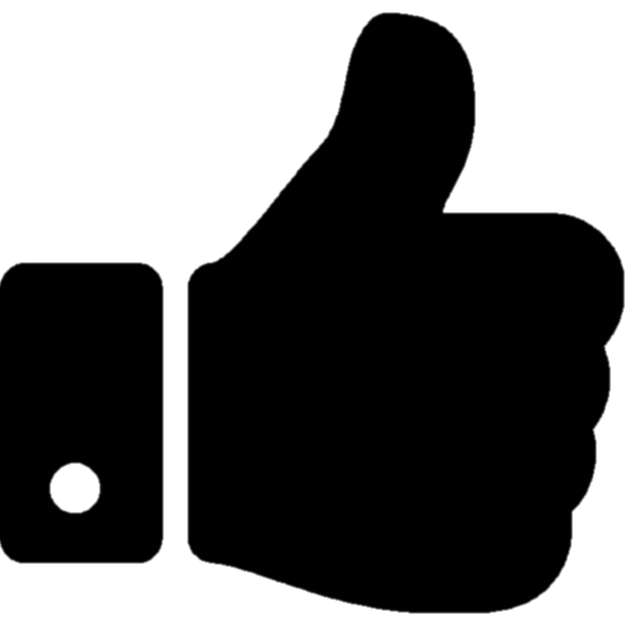 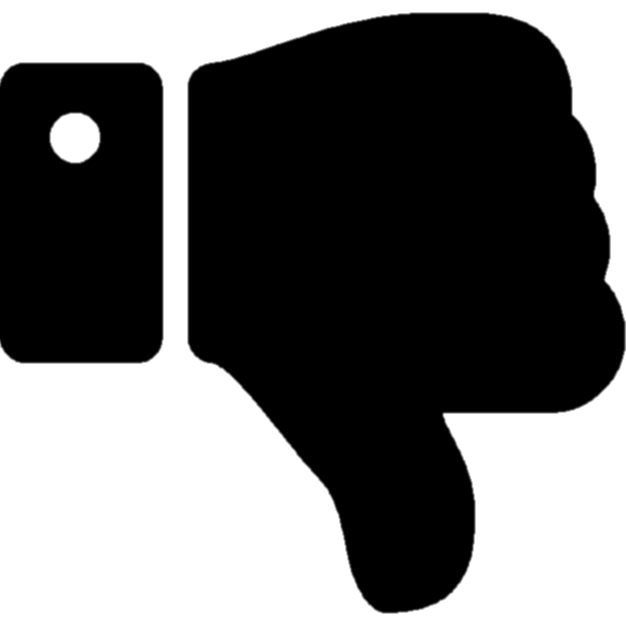 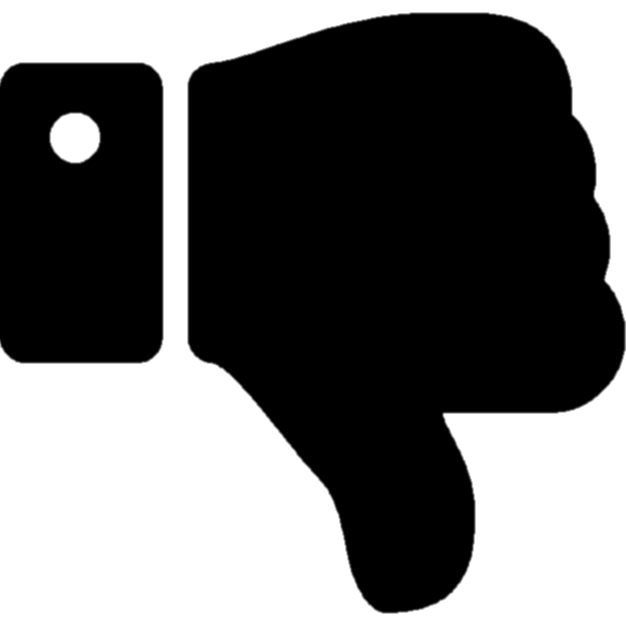 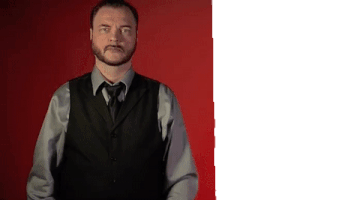 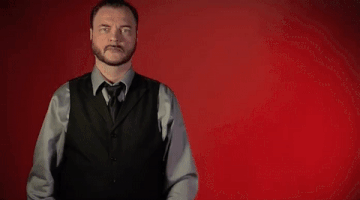 2314
547
2314
547
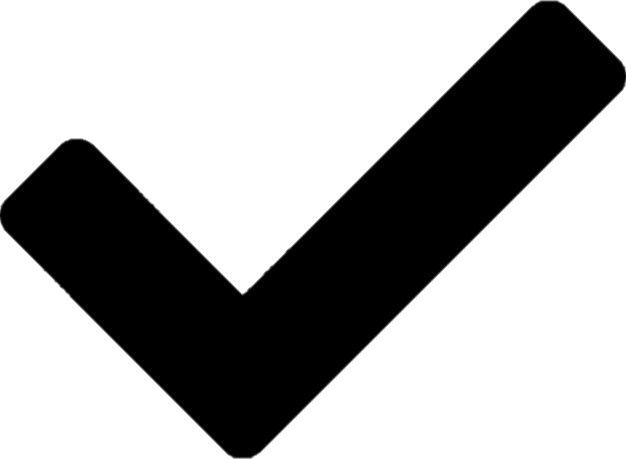 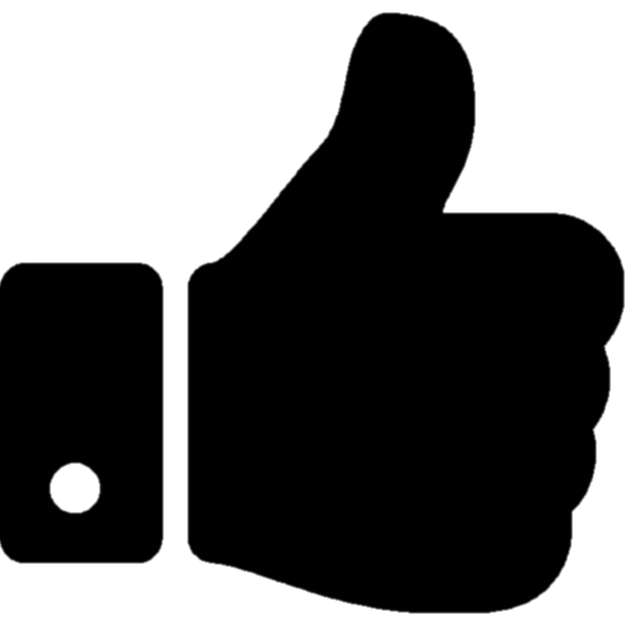 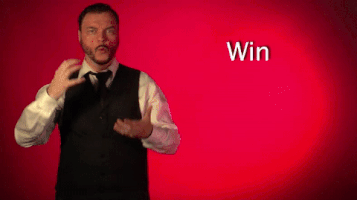 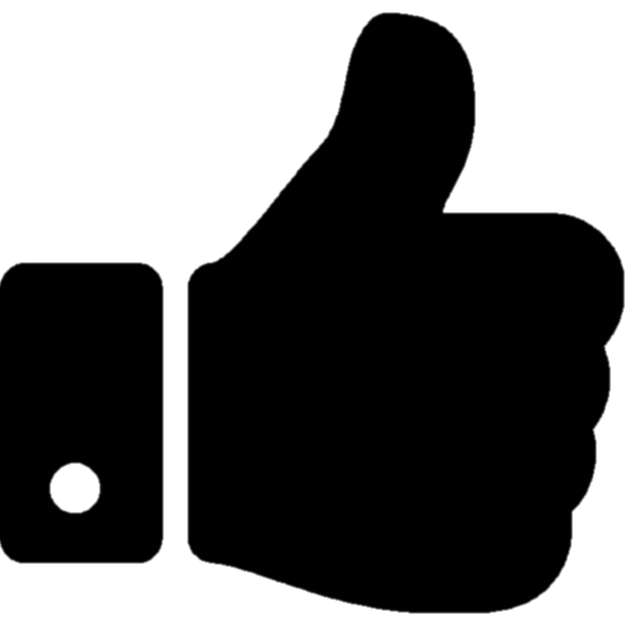 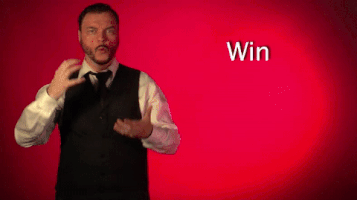 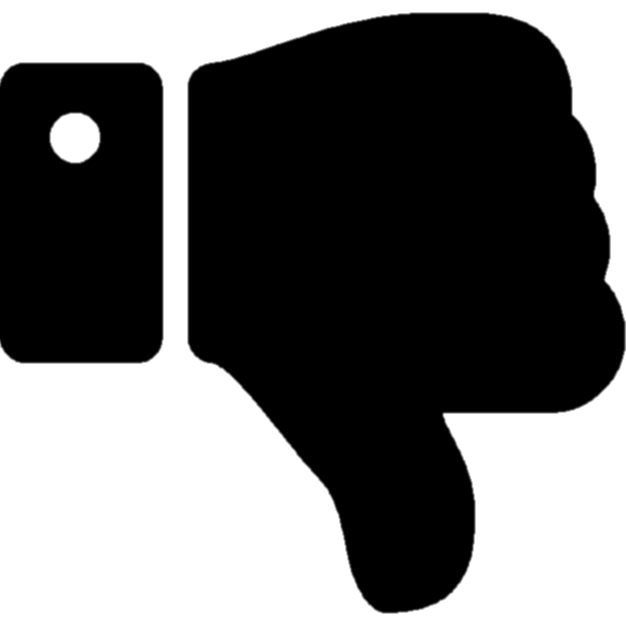 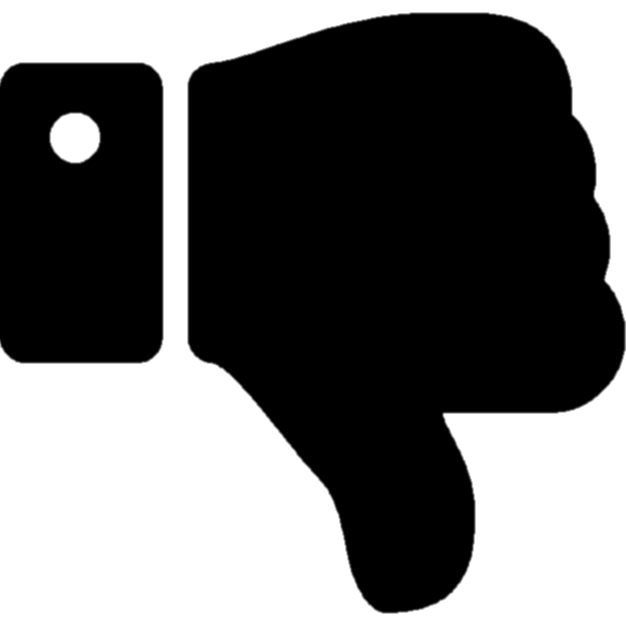 89
1722
89
1722
1
3
2
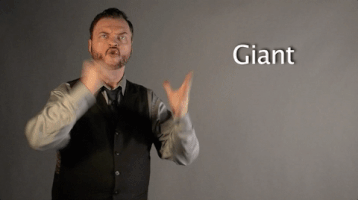 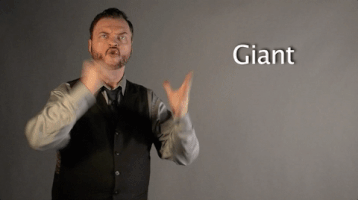 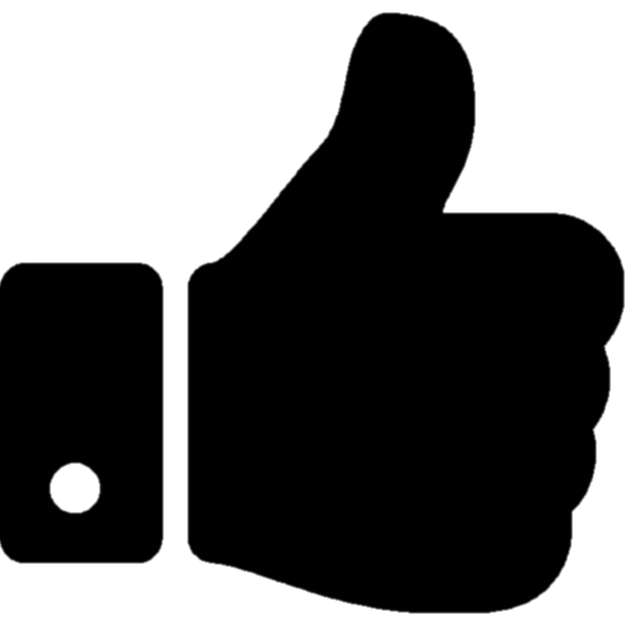 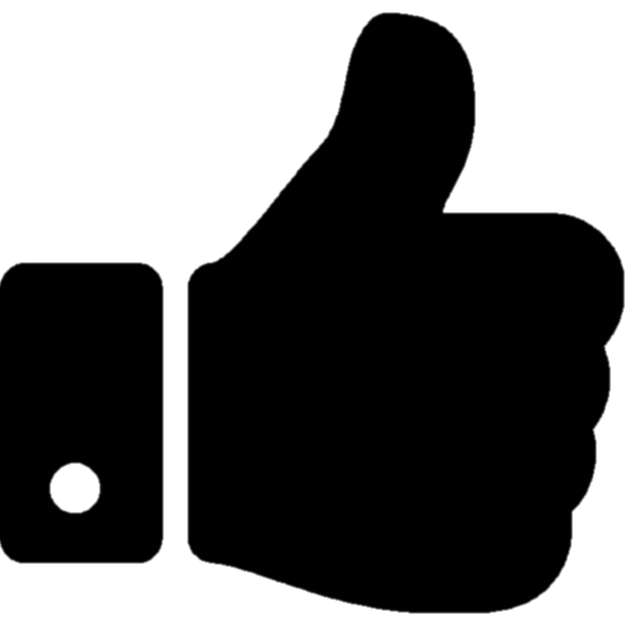 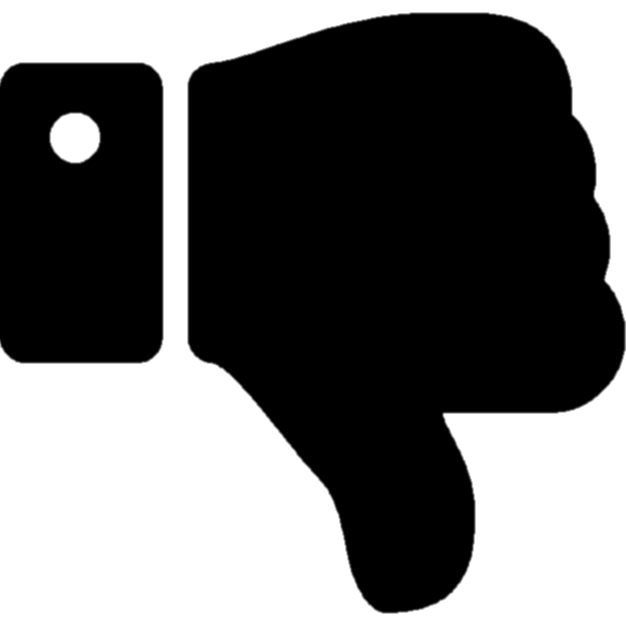 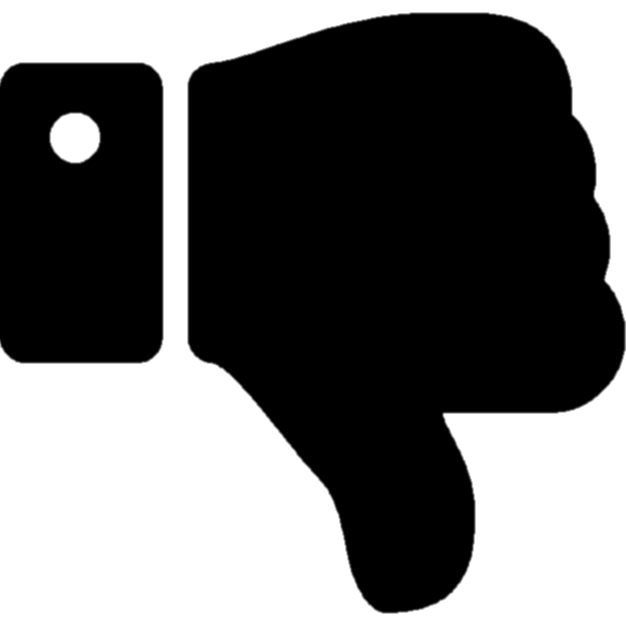 825
3286
825
3286
Thank you ! 
Let’s vote !
Ready to sign ?
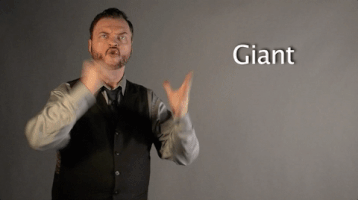 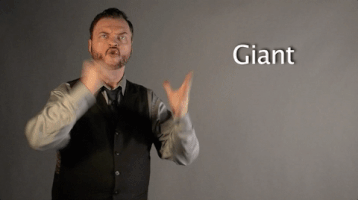 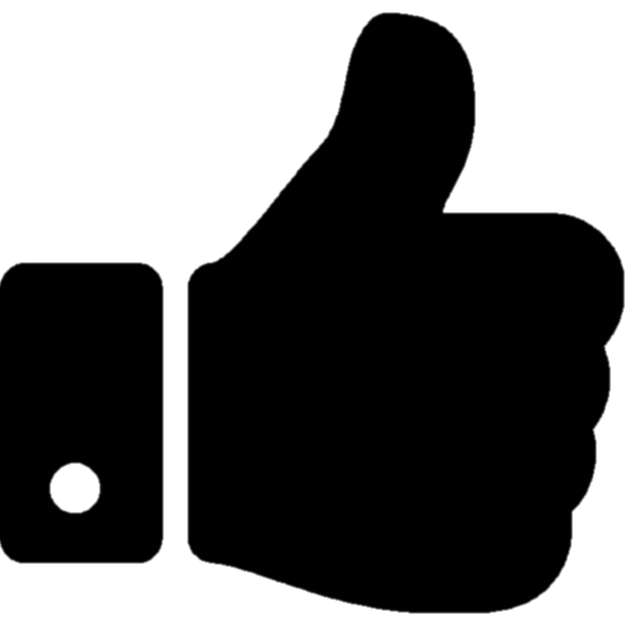 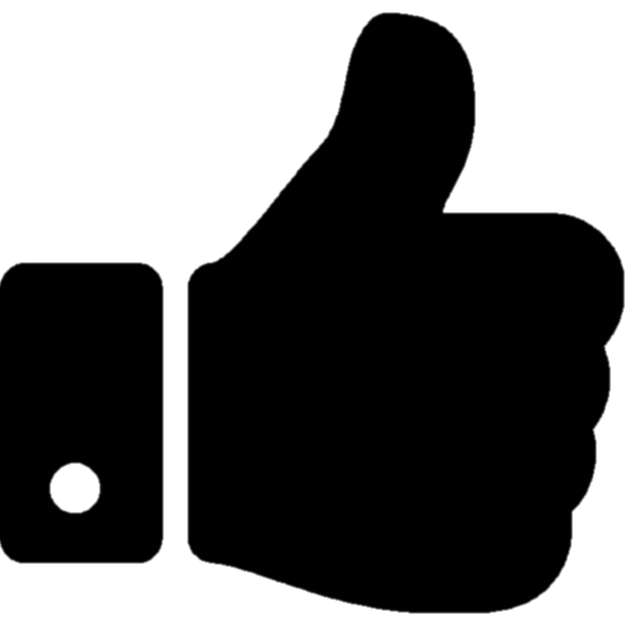 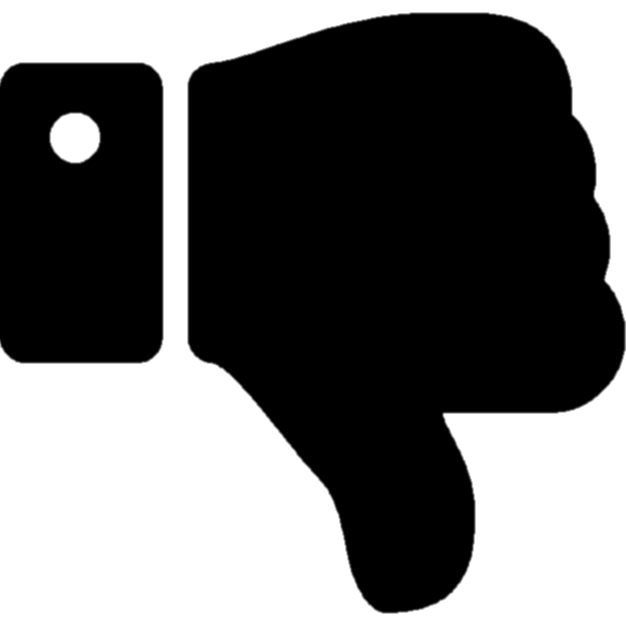 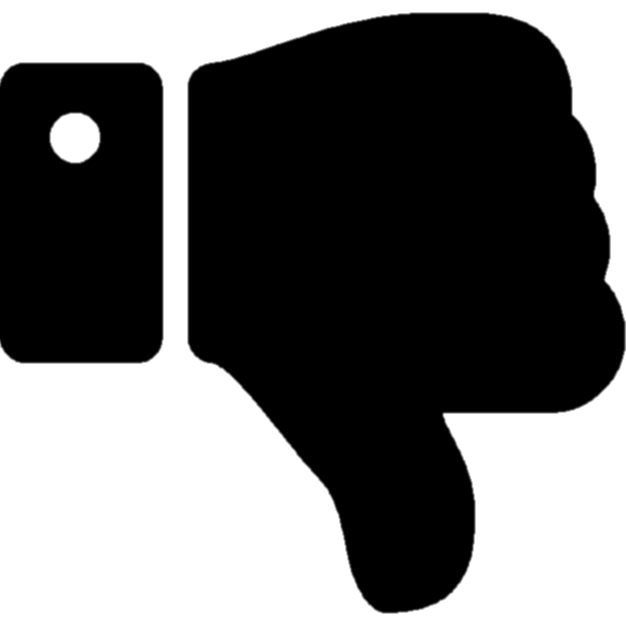 825
3286
825
3286
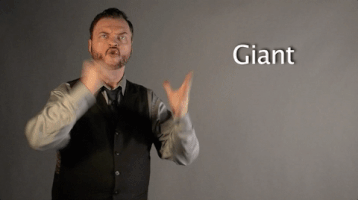 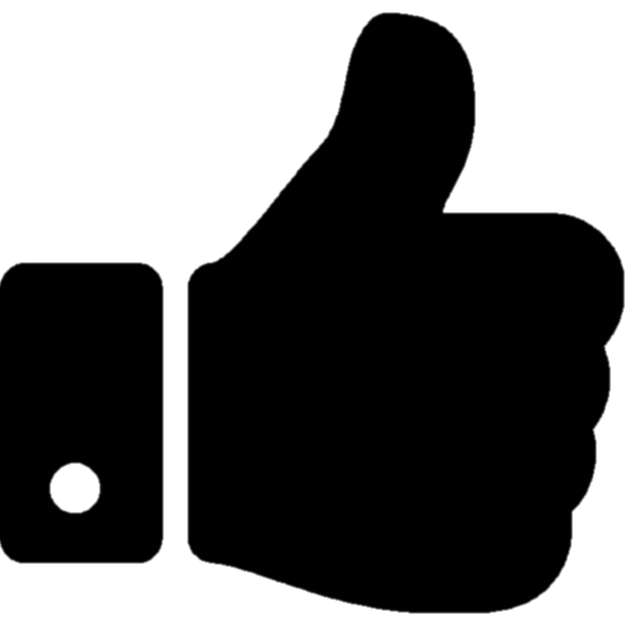 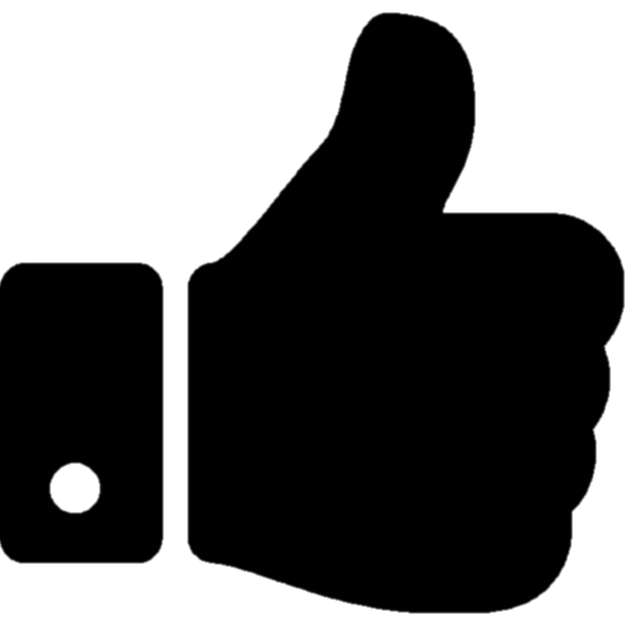 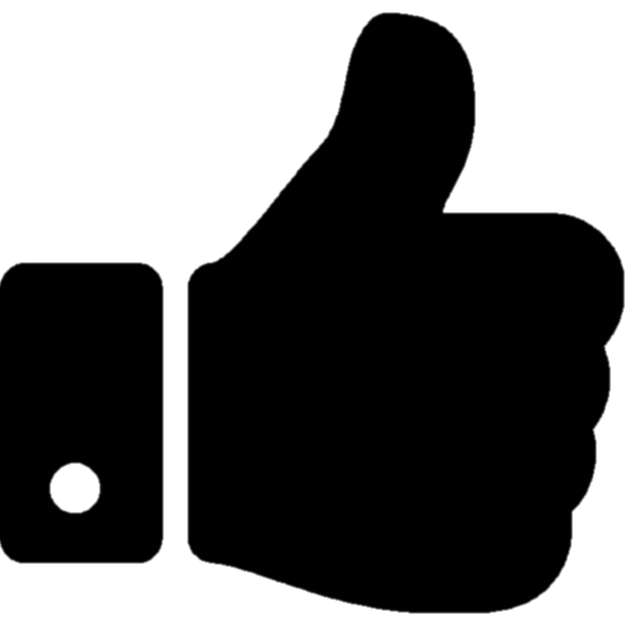 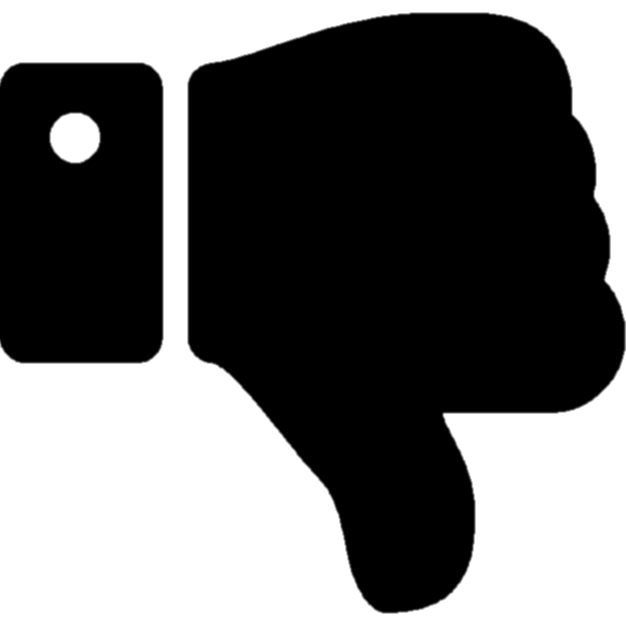 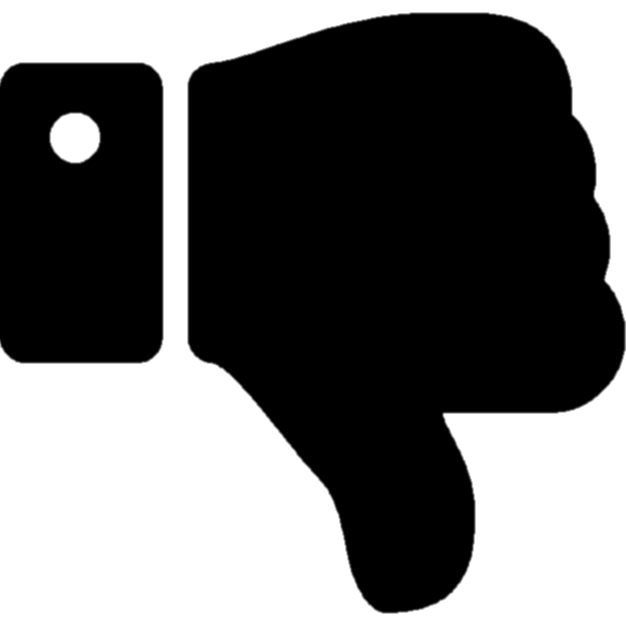 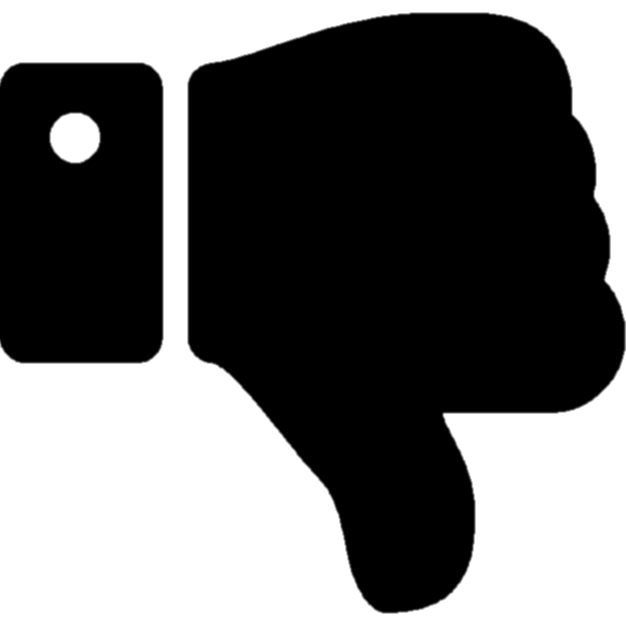 825
3286
825
3286
0
0
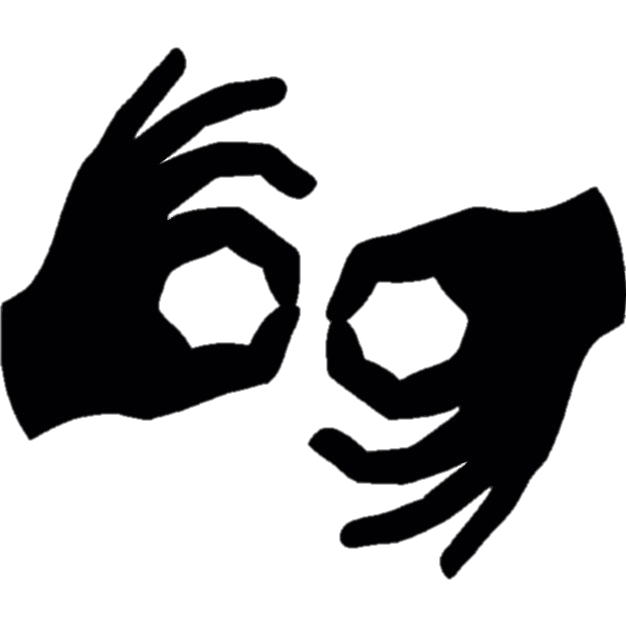 Add
More
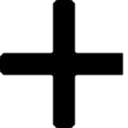 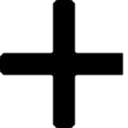 Vote for new signs
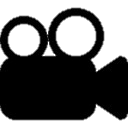 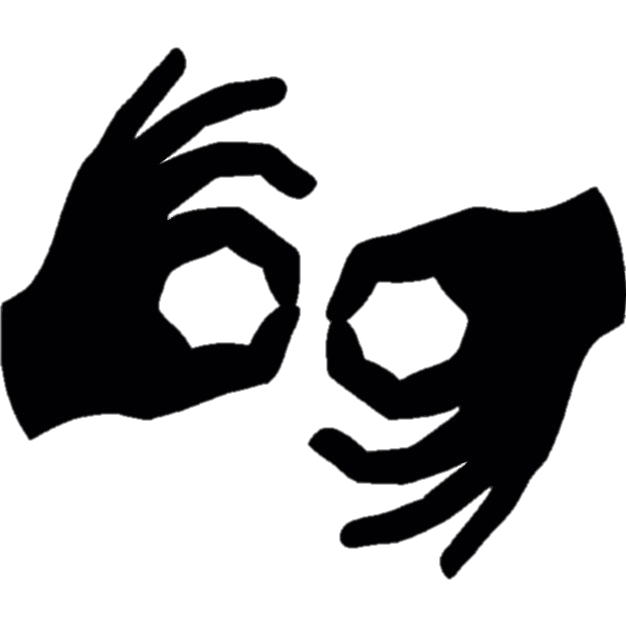 More
Add
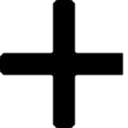 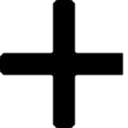 Inbox
Henry Fitzgerald
Vote for new signs
Online
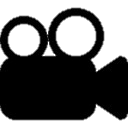 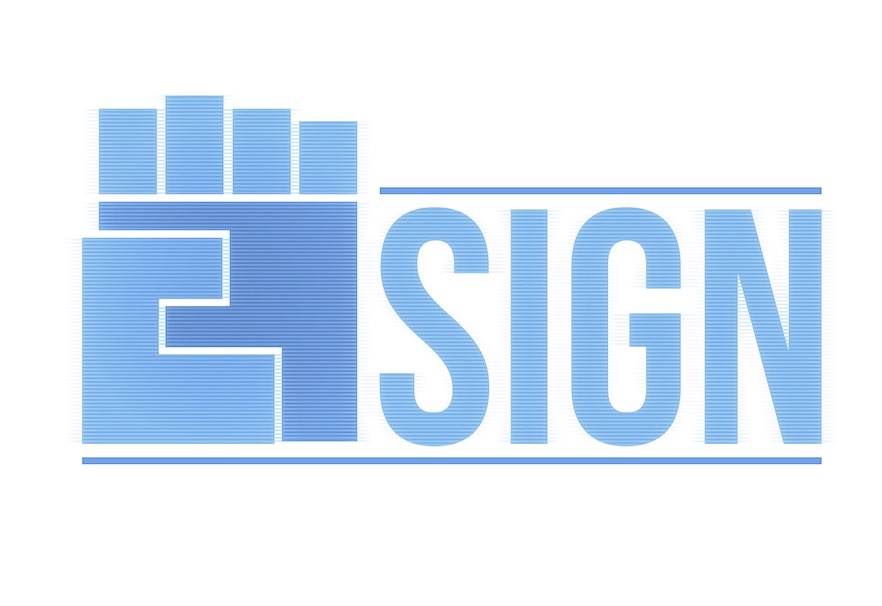 Value proposition
Réseau social rassemblant la communauté LSF
Plateforme Web couplée à l’application
« En tant que mère d’un enfant sourd, j’ai déjà ressenti le manque de vocabulaire de la LSF. Je dois créer mes propres signes. »
Feedbacks
Forum de discussion
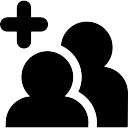 Enrichissement de la LSF
Ajout de mot/signe
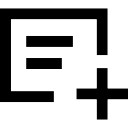 Sandrine, 
mère de Medhi, 6 ans, sourd
Offres d’emploi
Consultations CV
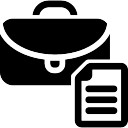 04/04/2017
8
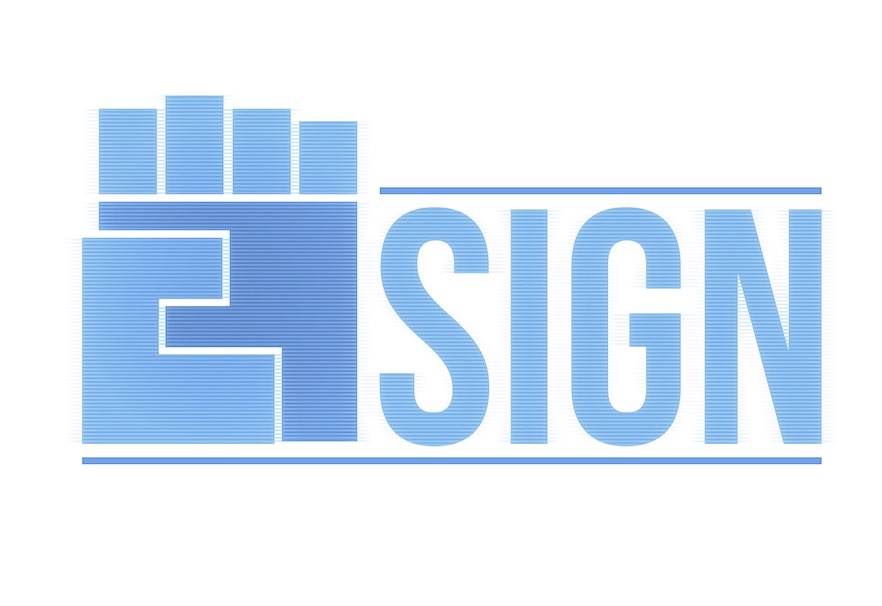 Value proposition
Etat actuel de la concurrence
MotionSavvy
Elix
Hand Talk                Mimix3D
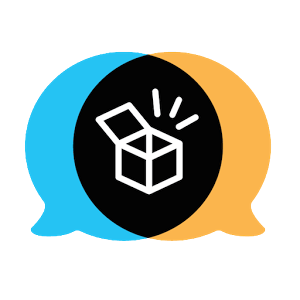 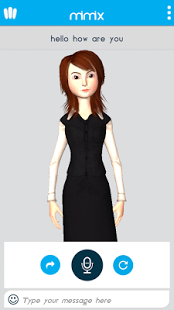 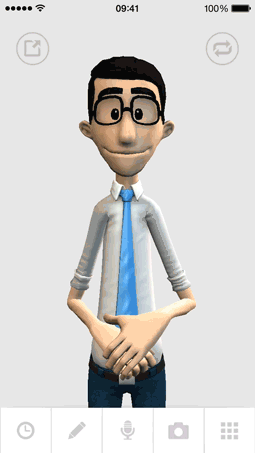 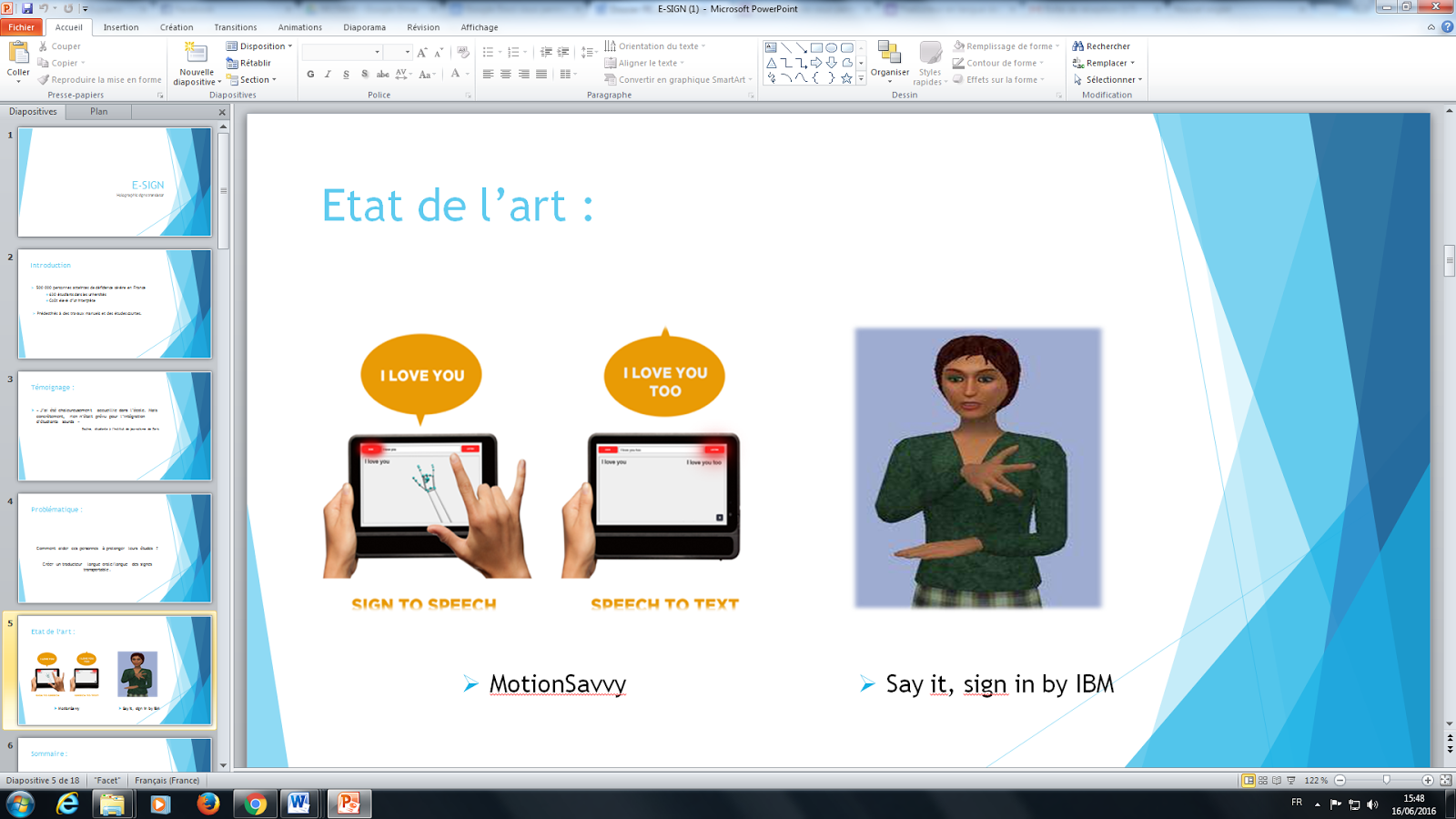 Valeur ajoutée ESign
Fidélité des expressions faciales et de la gestuelle
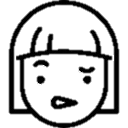 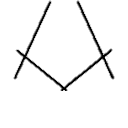 Hologramme
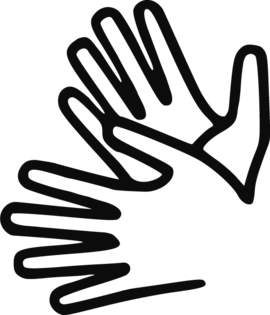 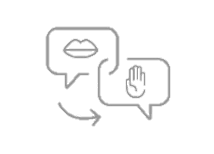 Traduction oral  Signes
9
04/04/2017
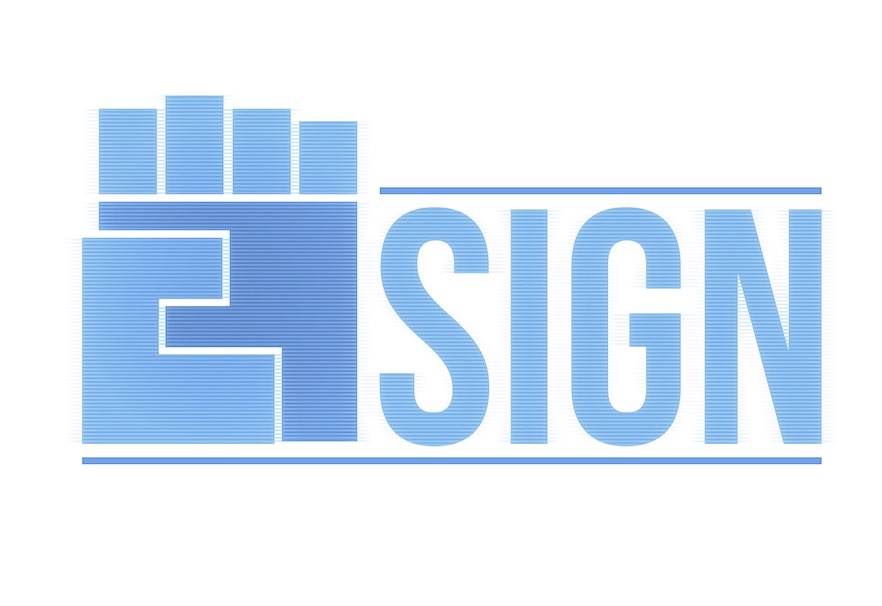 Monétisation
B-to-B : Ecoles, Universités, Entreprises
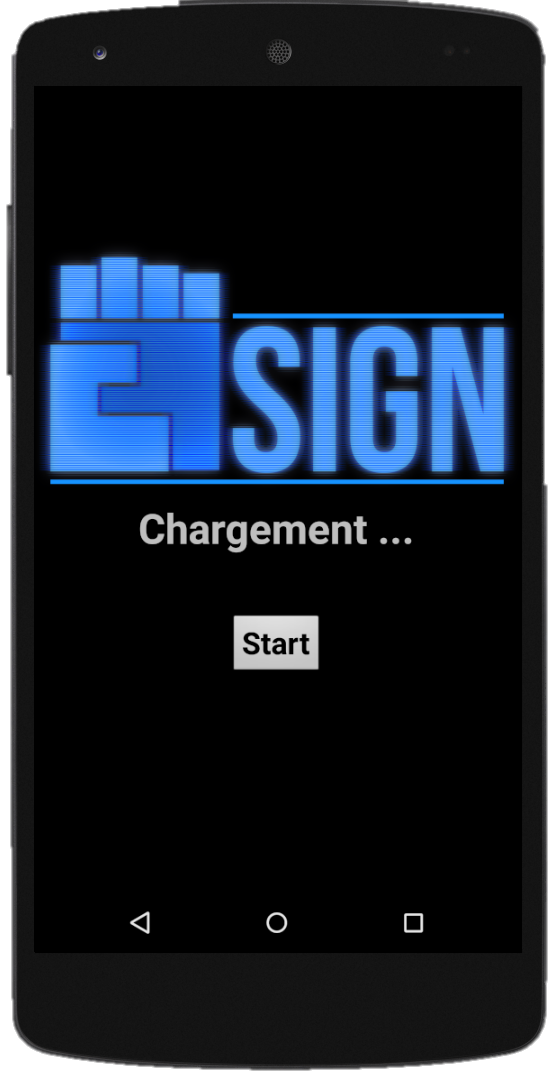 Pack E-Sign : 2 000€
Tablette + Station d’accueil holographique + Application
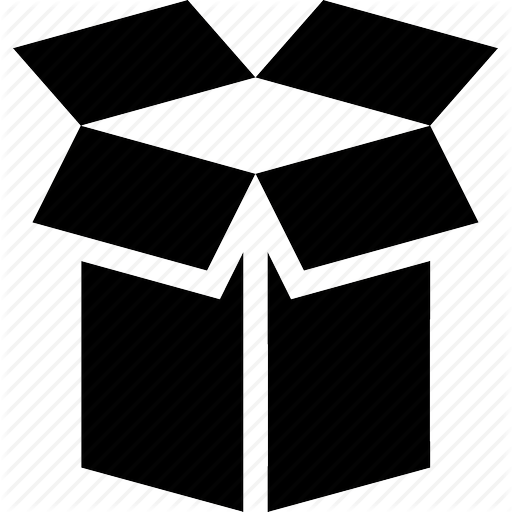 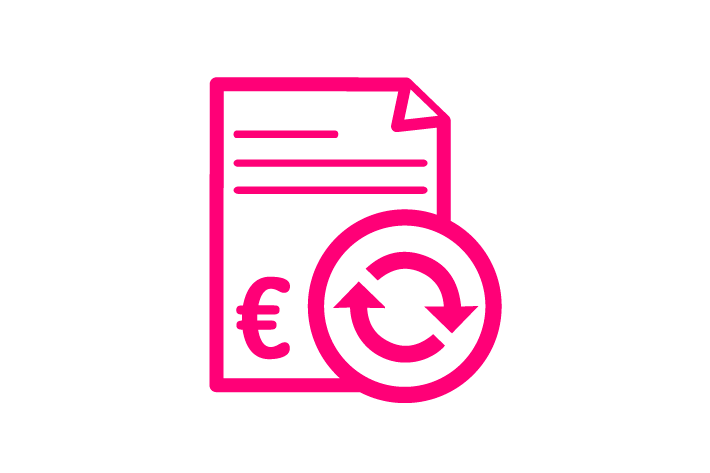 Licence annuelle : 300€ (25€/mois)
Mises à jours logicielles et maintenance
Pénalités s’élevant à 1500xSMIC
6% de travailleurs handicapés parmi les salariés
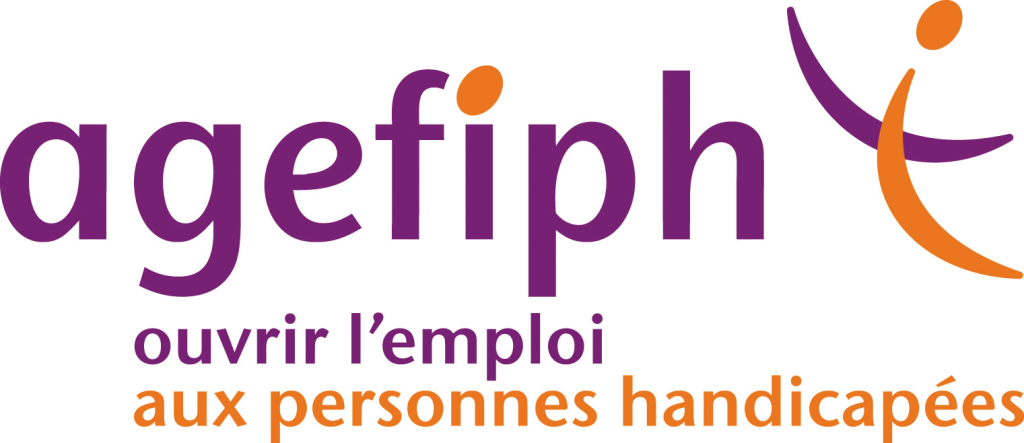 Instructions de sécurité en cabine
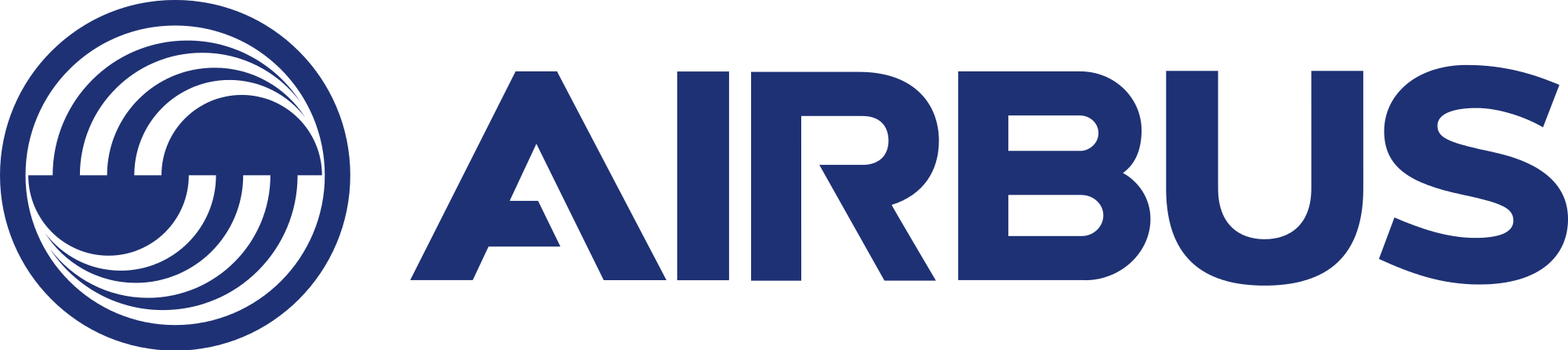 04/04/2017
10
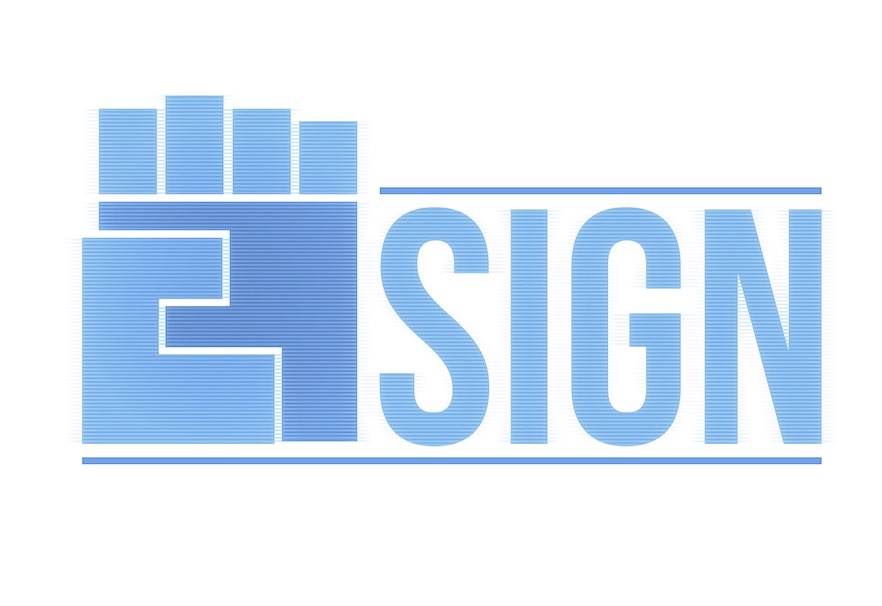 L’équipe
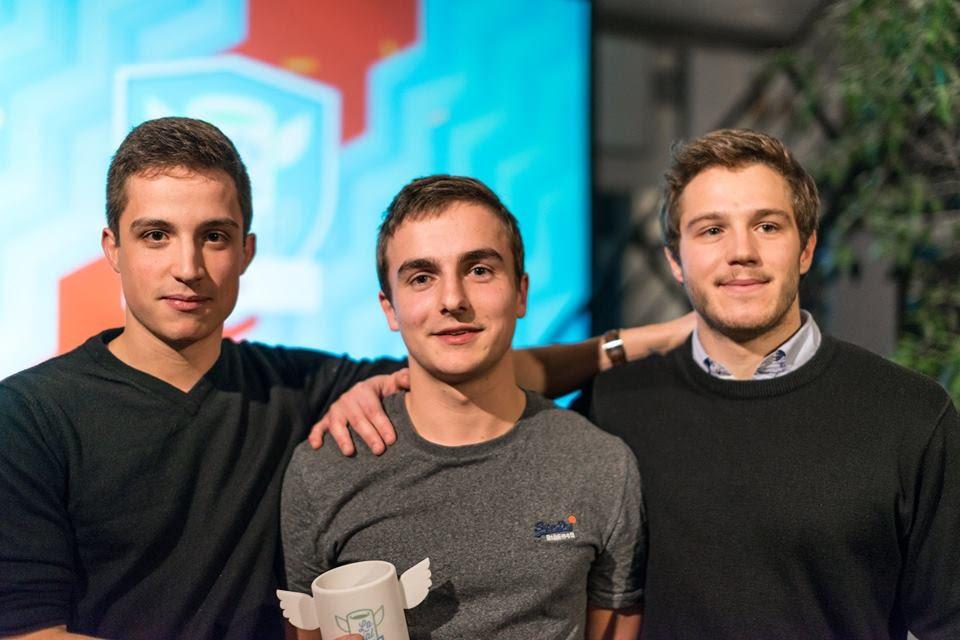 Etudiants
ISAE-Supaero
Lauréats 
Social Cup 2017
Master X IT&E 
Innovation technologique et entrepreneuriat
NTNU – Norvège 
Innovation & finance
Bastien
Baptiste
Arnaud
04/04/2017
11
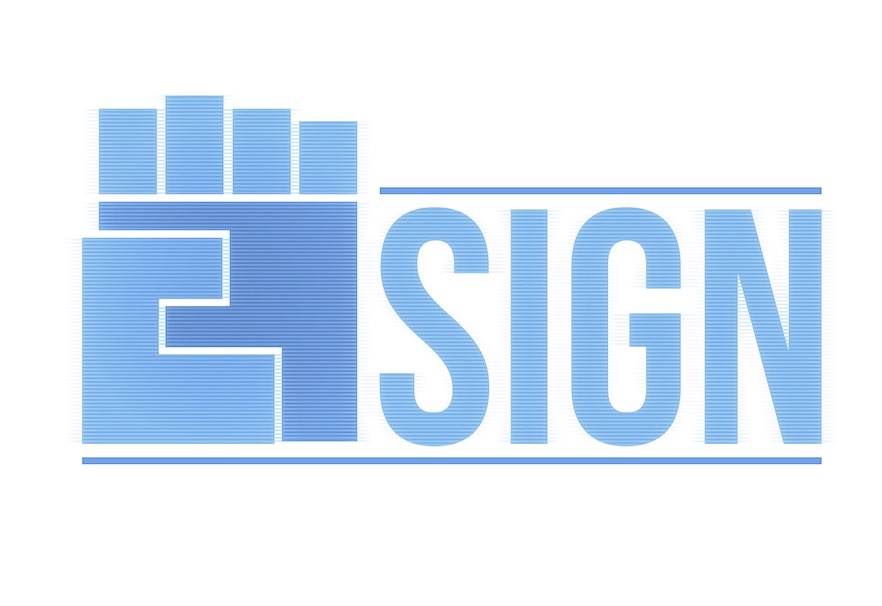 Exécution
2022 : Internationalisation
2017 : Développement
2018 : Lancement
2019 : Déploiement
Objectif : 1000 ventes
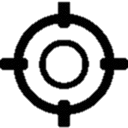 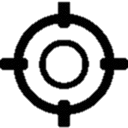 Objectif : 150 ventes
Prototypes
Objectif : 30 ventes
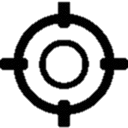 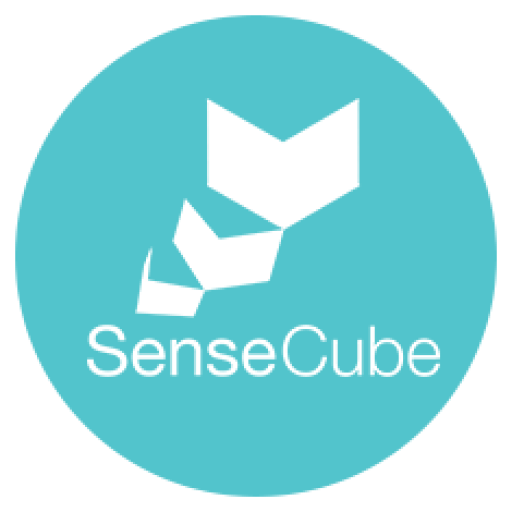 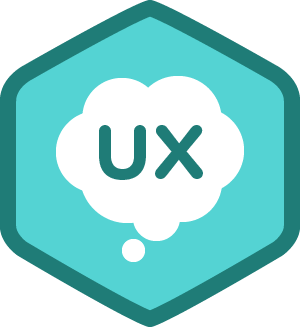 5 employés
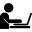 1 employés
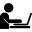 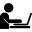 2 employés
Ajout de nouvelles langues des signes
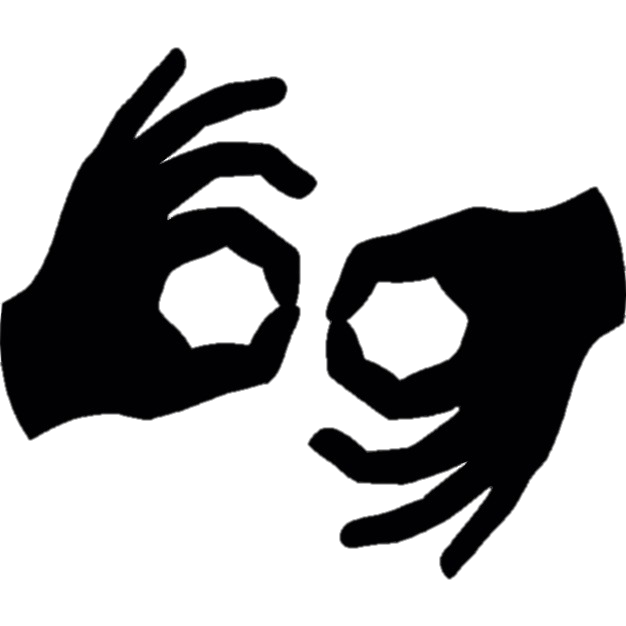 Retours utilisateurs
Crowdfunding
Union avec traducteur LSForal
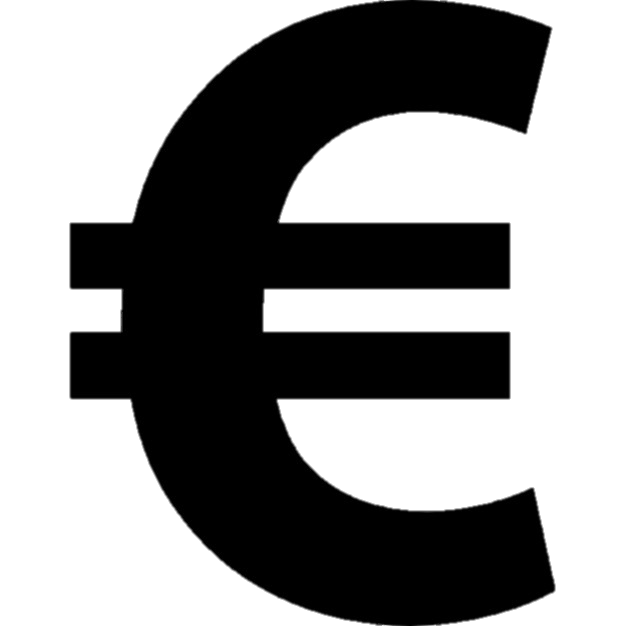 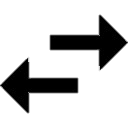 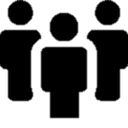 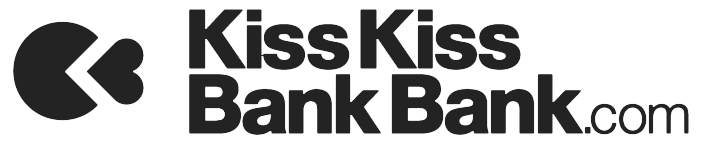 2nde levée de fond 
En vue de l’internationalisation
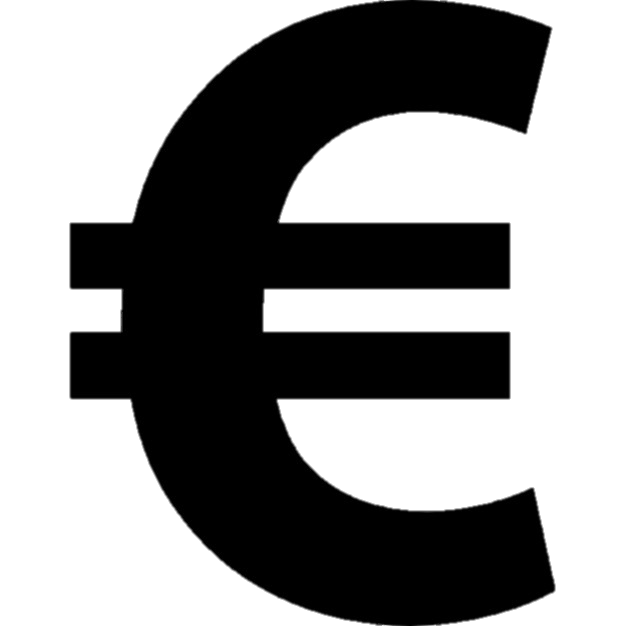 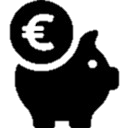 40 000€
Résultat : 
+150 000 € après 8 ans
Résultat : 
+50 000€ après 3 ans
Fonds social européen
Jusqu’à 50% des fonds du projet
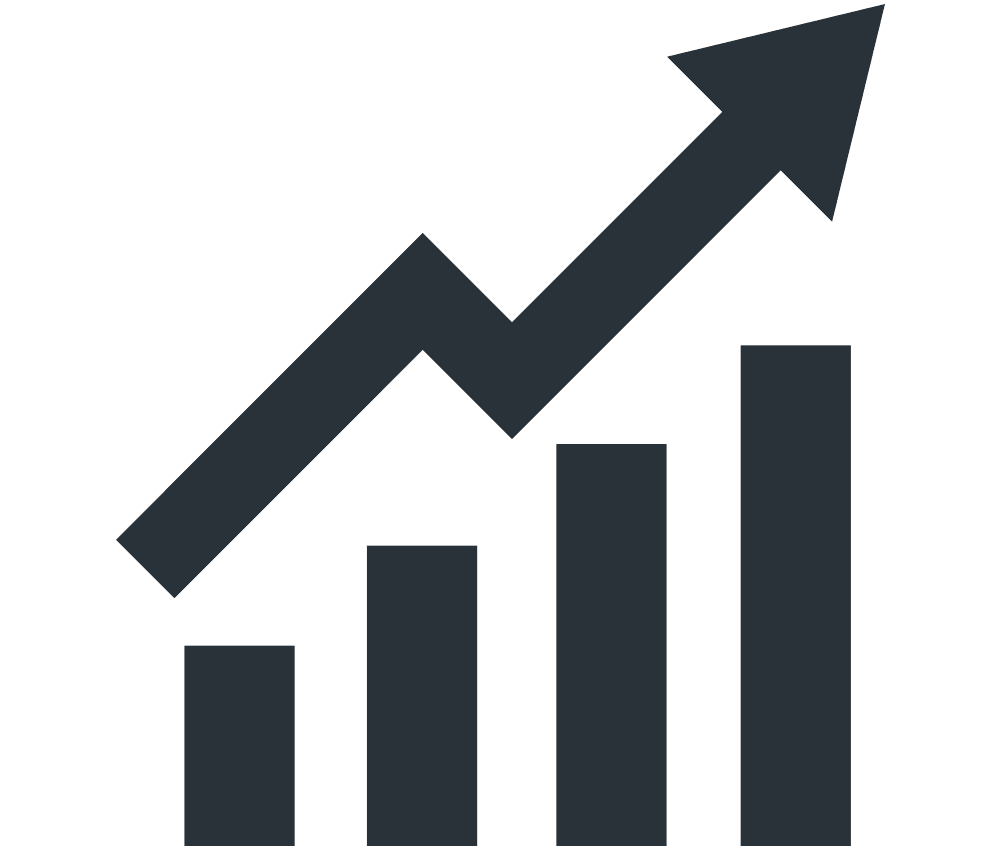 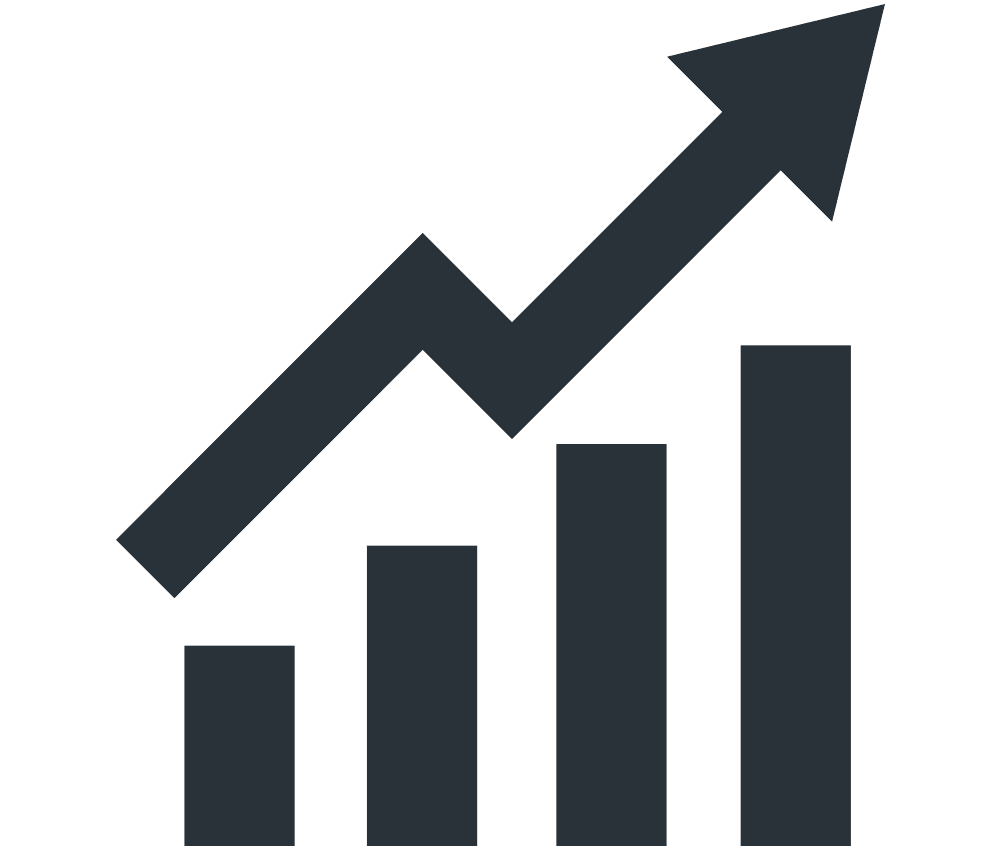 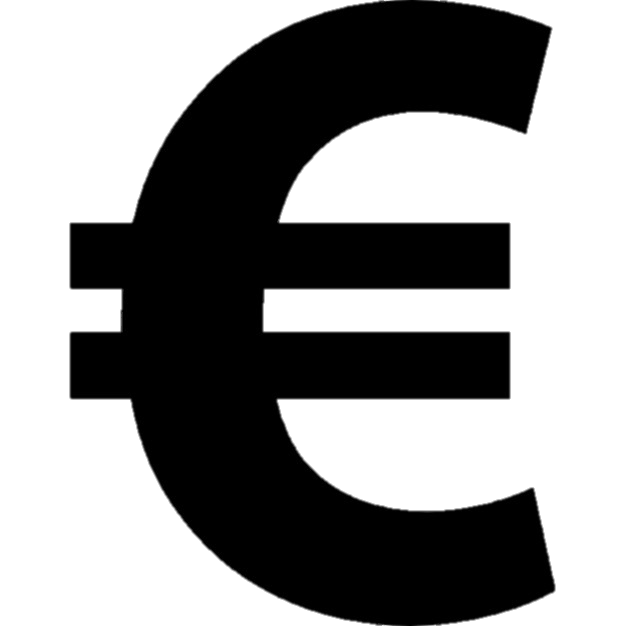 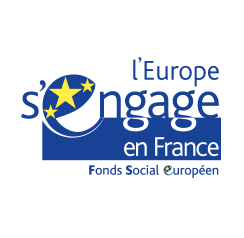 Produit final
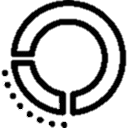 Retour sur investissement :
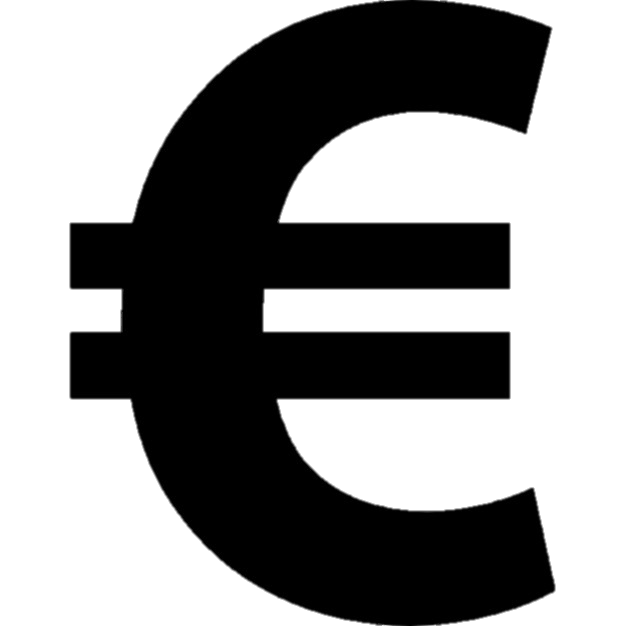 Impact sociétal engendré  (+ 10% de sourds scolarisés horizon 2024) 
Prise de valeur de l’entreprise
Dividende
04/04/2017
12
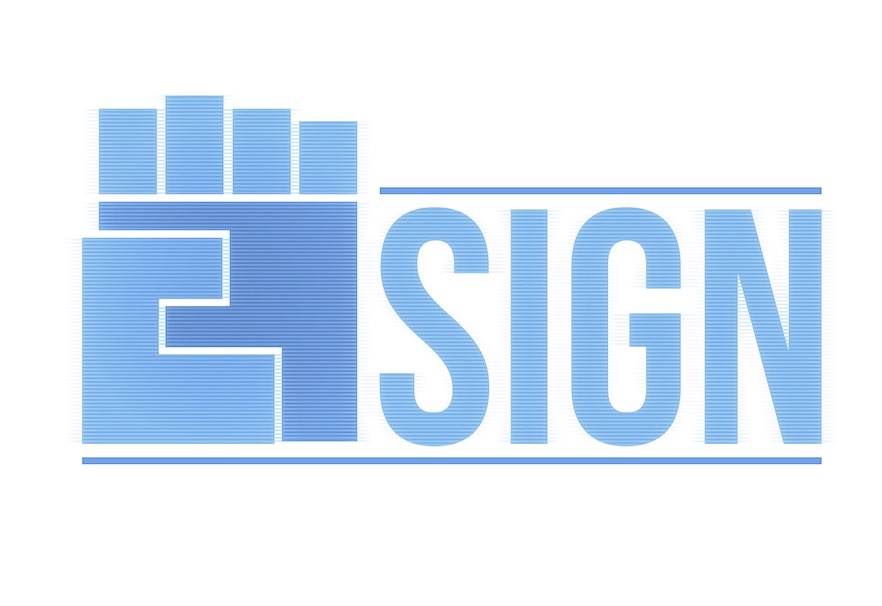 Les avis sur le projet
« Esign serait précieux dans notre foyer pour communiquer avec notre fils et apprendre la LSF »
Sandrine, 
mère de Medhi, 6 ans, sourd
«Je suis ravie de votre projet, je pense qu'il aura du succès partout, dans les organismes spécialisés, les écoles, les hôpitaux et les établissements divers »
Danielle, 
mère de Sébastien, 37 ans, sourd
« Quand je suis en cours sans interprète, ça me passe clairement au-dessus de la tête ! »
Cyril, 
Étudiant ingénieur, 23 ans, sourd
04/04/2017
13
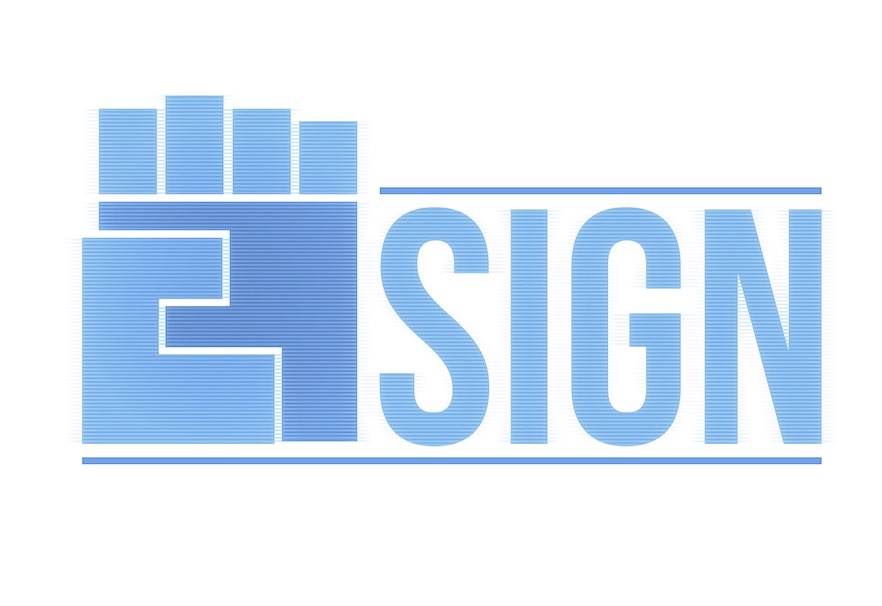 Conclusion
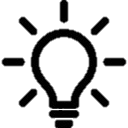 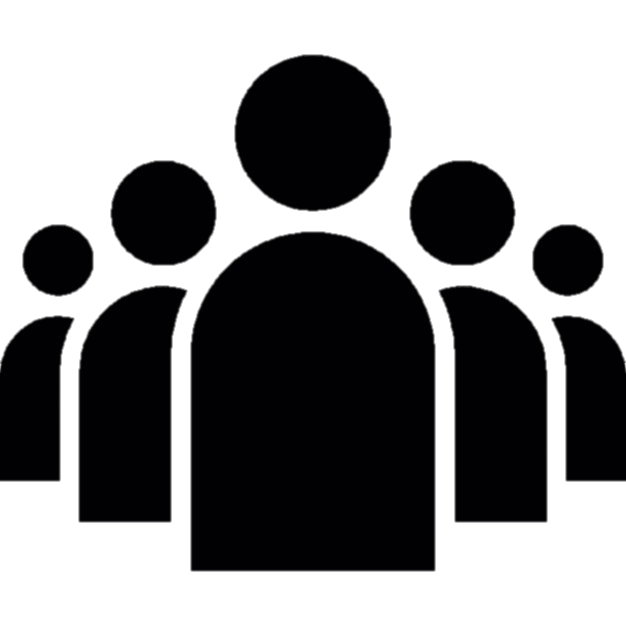 Impact sociétal majeur
Innovation
Amélioration de l’intégration des personnes sourdes
Enrichissement et unification de la LSF
Technologique
D’usage
De modèle
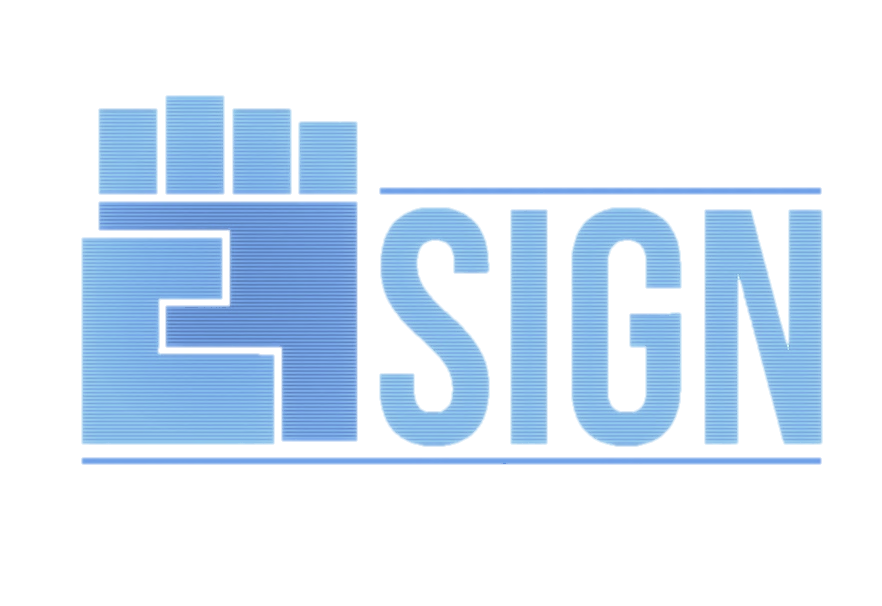 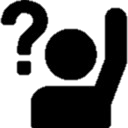 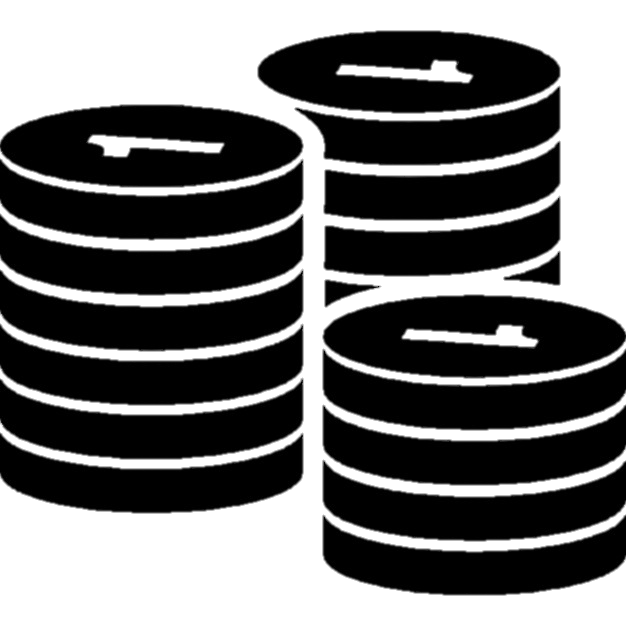 Avez vous des questions ?
Besoin en financement
En 2017, 40 000€
A l’horizon 2024, 2nde levée de fond
04/04/2017
14